U.S. Economy Sentiment
Scan or click to access more economic insights
More consumers feel good about their personal finances in comparison to the shape of the overall U.S. economy
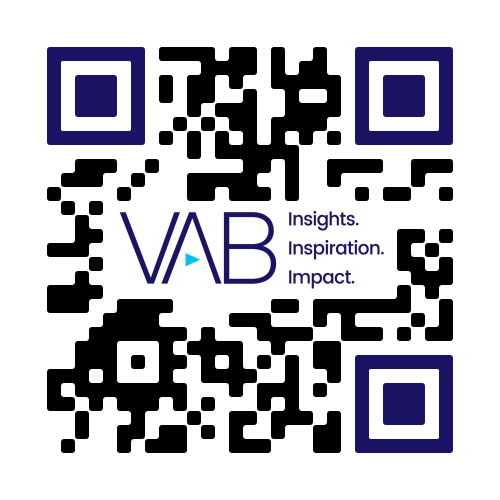 How Consumers Feel About the Shape of the US Economy
August 2024
How Consumers Feel About their Personal Finances
August 2024
Source: Dentsu, Consumer Navigator – American Mindset, Wave 55, August 2024.
Click here to see more on Dentsu’s ‘Consumer Navigator’
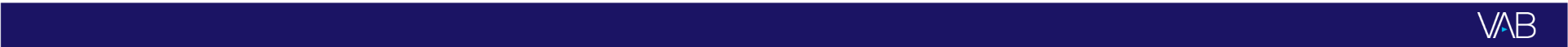 theVAB.com/insights